季度报告
业绩总结
未来公司发展
务实  勤劳  进步  发展  创新
电话客服
公司近期
主要业务
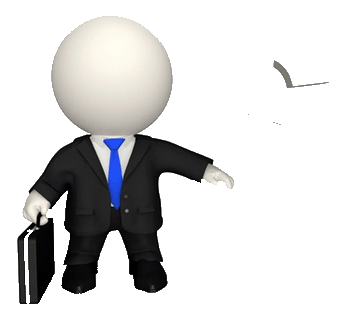 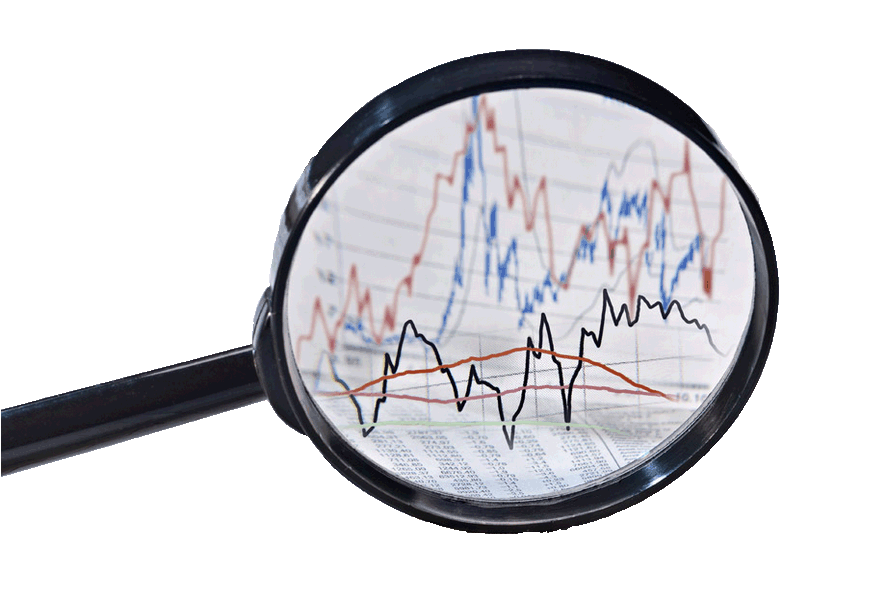 业务
主要经济业务
业务员推销
股票股息
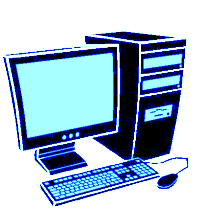 网络直销
哪个效益高 ？
？
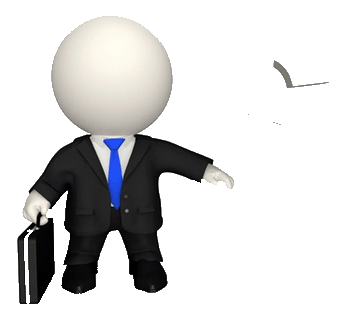 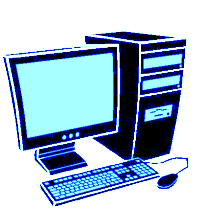 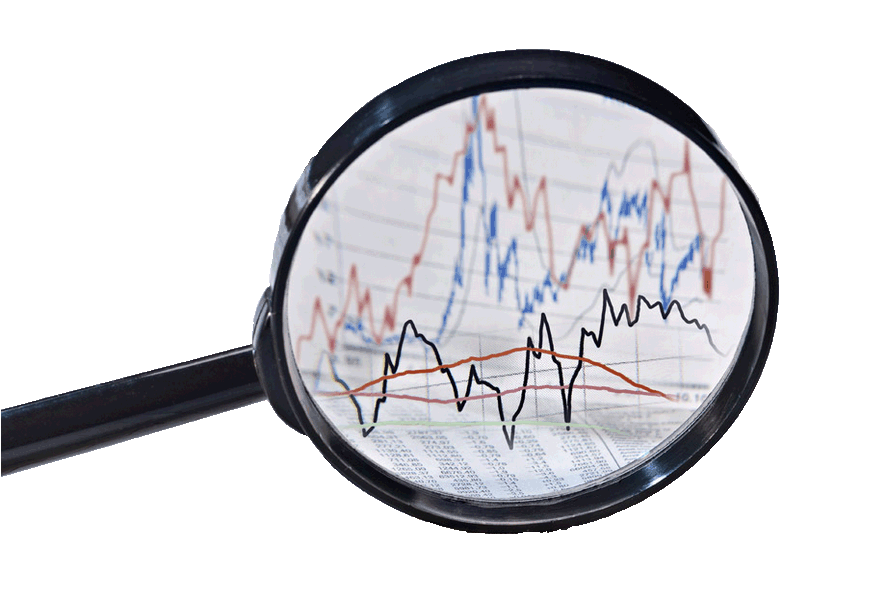 业务员推销
电话客服
网络直销
股票股息
未知领域
效益最大化
是公司的最终目的和目标
这也是全体员工的目标
我们需要以最短的时间做出最大的效益
1
3
4
2
业务员推销
电话客服
网络直销
股票股息
业务员推销主要去各个需求市场推销销售本公司的产品，并且起到宣传作用。
业务员推销主要去各个需求市场推销销售本公司的产品，并且起到宣传作用。
业务员推销主要去各个需求市场推销销售本公司的产品，并且起到宣传作用。
业务员推销主要去各个需求市场推销销售本公司的产品，并且起到宣传作用。
业绩分析
第一季度
业务员推销
25%
40%
40%
25%
10%
电话客服
业绩饼图
25%
35%
38%
第一季度
网络直销
12%
15%
20%
股票股息
25%
35%
15%
20%
20%
网络直销：120
业务员推销：220
股票股息：84
电话客服 ：176
80
80
76
70
业绩矩图
70
第一季度
50
50
50
40
40
40
30
24
20
20
0
网络直销：120
业务员推销：220
股票股息：84
电话客服 ：176
80
业绩折图
第一季度
40
20
0
业务员推销主要去各个需求市场推销销售本公司的产品，并且起到宣传作用。每天业务员都要外出与客户进行交流合作，他们为公司争取了很多的机会和效益，是公司的主要力量，他们注重的是时间和效率，以最短的时间争取最大的力量。
业务员推销
第一季度
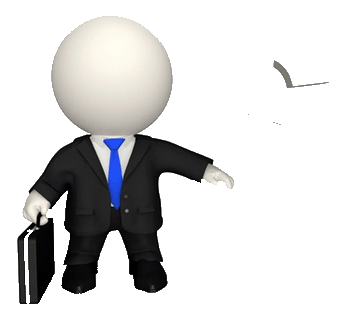 电话客服主要去各个需求市场推销销售本公司的产品，每天业务员都要外出与客户进行交流合作，是公司的主要力量，他们注重的是时间和效率，以最短的时间争取最大的力量。
电话客服
第一季度
电话客服主要去各个需求市场推销销售本公司的产品，每天业务员都要外出与客户进行交流合作他们注重的是时间和效率，以最短的时间争取最大的力量。
网络直销
第一季度
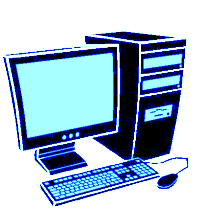 每天业务员都要外出与客户进行交流合作他们注重的是时间和效率，以最短的时间争取最大的力量。
股票股息
第一季度
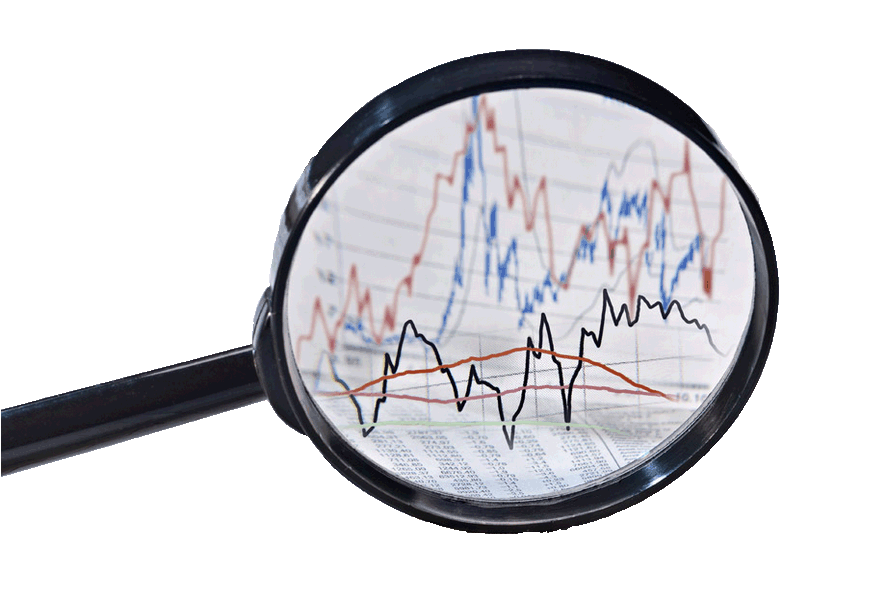 时间
效率
&
在工作中
我们要注重时间和效率
为什么其他同事能比你争取的效率多
这是因为他把握好了时间
可以以最短的时间为公司争取最大的效益
从而也给自己获取最大利益
时间需要我们自己去把握想要更好的生活就需要自己去争取
更多精美ppt下载请点击：ppt宝藏_www.pptbz.com
谢谢观看
公司月季总结报告
享我所爱报告
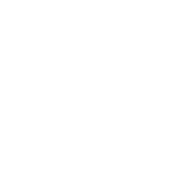 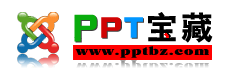 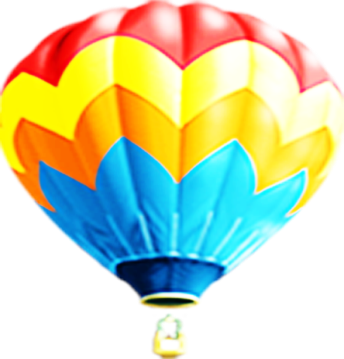 PPT宝藏致力于优秀的ppt分享
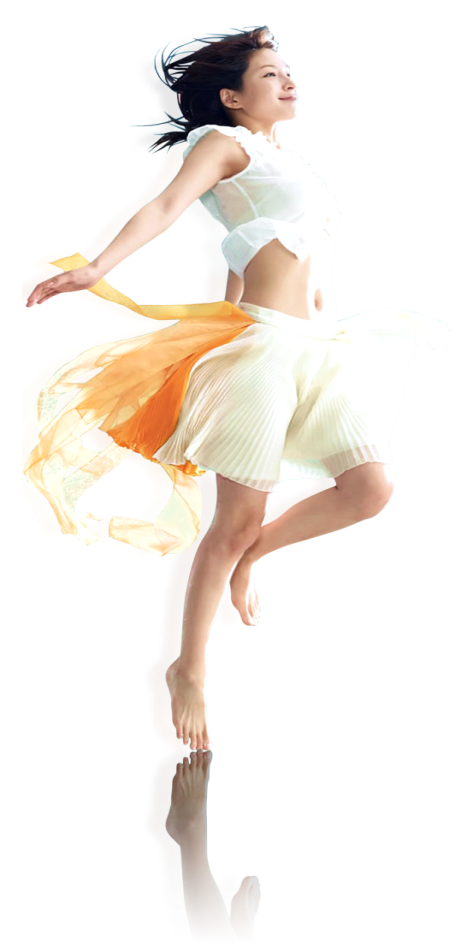 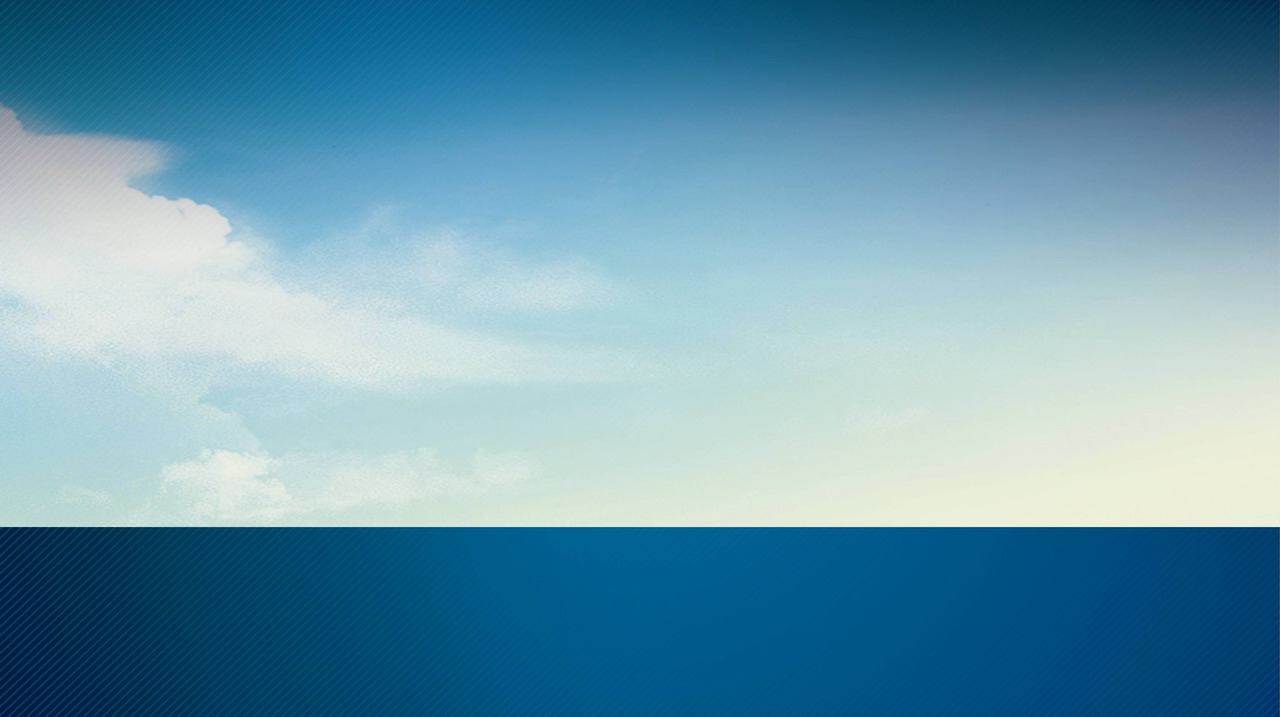 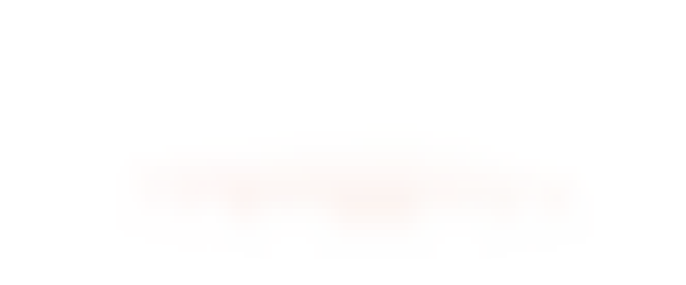 PPT模板下载 http://www.pptbz.com/

PPT素材下载  http://www.pptbz.com/pptshucai/

PPT背景图片 http://www.pptbz.com/pptpic/

PPT课件下载 http://www.pptbz.com/kejian/
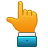 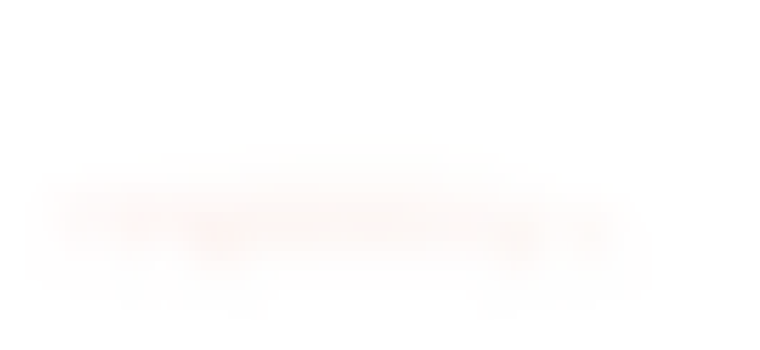 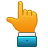 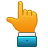 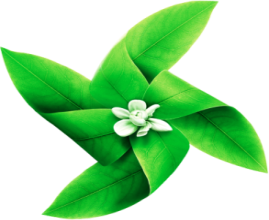 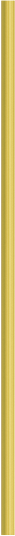 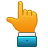 更多精美ppt下载请点击：ppt宝藏_www.pptbz.com
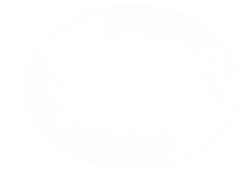 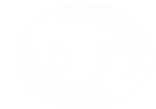